Le défi démographique de Miramichi
Le Nouveau-Brunswick est plus âgé et vieillit plus rapidement que le Canada
Source: Statistics Canada, CANSIM tableau 17-10-0005-01.
Et Miramichi veillit plus rapidement que le reste du Nouveau-Brunswick
Source: Statistics Canada, CANSIM tables 17-10-0005-01 17-10-0135-01.
Plus la population vieillit rapidement, plus l’économie tourne au ralenti
Le Nouveau-Brunswick a perdu des travailleuses et travailleurs au cours de la dernière décennie
En conséquence, sa croissance économique a été bien plus faible que dans l’ensemble du Canada 
Malgré son vieillissement plus rapide, l'AR de Miramichi a réussi à faire croître sa population active quelque peu.
Source: Statistique Canada, tableaux CANSIM 14-10-0023-01,14-10-0102-01 et 36-10-0402-02.
Note: Donnés sur le PIB reel indisponibles pour l'AR de Miramichi. En raison de la volatilité des données, une moyenne de deux ans pour les années 2009-10 et 2018-19  a été utilisée.
Le défi: combler le vide laissé par les baby-boomers
Jusqu’au tournant de la décennie, le nombre de personnes atteignant l’âge officiel de travailler (15) excédait celui des personnes atteignant l’âge officiel de la retraite (65)
Ce n’est désormais plus le cas. Sans nouveaux arrivants, la population active de la région devrait continuer de décliner rapidement pour au moins encore une quinzaine d’années.
Source: Statistique Canada, tableau CANSIM 17-10-0135-01.
Une bonne nouvelle: la population d'âge scolaire s'est stabilisée
Les nouveaux arrivants sont typiquement en âge d’élever des enfants
La migration à Miramichi a permis de stabiliser la population d'âge scolaire
L’exemple de Moncton montre combien l’immigration peut avoir sur la population d’âge scolaire
Source: Statistique Canada, tableau CANSIM 17-10-0139-01.
De sérieux défis nous attendent
Le vieillissement entraîne plus de demande pour les services publics
En conséquence, la main-d’oeuvre se déplace du secteur privé au secteur public
Nous avons besoin de plus de gens pour répondre aux besoins du secteur public et faire croître le le secteur privé
Source: Statistique Canada, tableau CANSIM 14-10-0092-01.
La croissance du secteur privé est essentielle à celle du secteur public
Les dépenses de santé augmentent exponentiellement au fur et à mesure que nos aînés vieillissent
Au cours des 15 prochaines années, le nombre de personnes âgées de 75 et plus devrait doubler, à environ 140,000
Cela va se excercer d’énormes pressions sur les dépenses en soins de santé
Admissions de résidents permanents par région autour du Nouveau-Brunswick
La bonne nouvelle: les immigrants s'installent dans les zones non urbaines
6,000
En 2017, seulement 360 immigrants se sont installés à l'extérieur des sept centres urbains du Nouveau-Brunswick.

En 2019, près de 1100 l'ont fait, soit un taux de croissance presque triple.

Covid-19 a eu un impact sur l'apport de 2020.

Le comté de Carleton a attiré env. 180 par an depuis 2016.
4,610
3,645
* destination prévue. Source: IRCC
Croissance démographique et éducation M-12
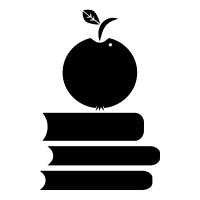 Plaidoyer pour un plan: faire croître la population de la maternelle à la 12e année
Les inscriptions de la maternelle à la 12e année diminuent au Nouveau-Brunswick alors même que la demande de travailleurs augmente.
Attirer plus de jeunes familles dans la province aidera à reconstruire la population étudiante de la maternelle à la 12e année.
S'assurer que la prochaine génération dispose d'un plus grand bassin de talents locaux.
Cela se passe déjà à Fredericton et à Moncton.
Projeter l'inscription de la maternelle à la 12e année
En supposant une augmentation significative de l'immigration
Projections de la croissance démographique de la région de Miramichi
Pourquoi la région a-t-elle besoin d'augmenter sa population?
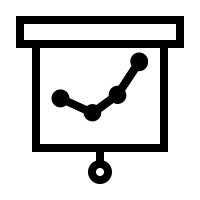 De nombreuses industries d'importance stratégique
De nouvelles opportunités de croissance
Environ. 1000 employeurs
Risque que beaucoup pourraient quitter si la demande de main-d'œuvre ne peut être satisfaite
Prévisions de croissance démographique de la région de Miramichi 2020 à 2040
Trois scénarios:
Élaboré à l'aide des projections de croissance démographique de Statistique Canada pour le Nouveau-Brunswick * ajustées en fonction de la situation démographique et des tendances propres à l'agglomération de recensement de Miramichi.
Scénario 1: trajectoire actuelle de la population.
Scénario 2: La croissance démographique est nécessaire pour maintenir la taille actuelle de la main-d'œuvre.
Scénario 3: La croissance démographique est nécessaire pour accroître la main-d'œuvre à un taux annuel moyen de 0,5%.
*Utilisation du scénario de projection FC: forte croissance
Prévisions de croissance démographique de la région de Miramichi 2020 à 2040
Pourquoi ces trois scénarios?
Scénario 1: trajectoire actuelle de la population.
Montrer ce qu'il adviendra de la main-d'œuvre si la population n'augmente pas.
Scénario 2: La croissance démographique est nécessaire pour maintenir la taille actuelle de la main-d'œuvre.
Montrer quel niveau de croissance démographique est nécessaire simplement pour conserver la même taille de main-d'œuvre.
Scénario 3: La croissance démographique est nécessaire pour accroître la main-d'œuvre à un taux annuel moyen de 0,5%.
Montrer quel niveau de croissance démographique est nécessaire si la région veut augmenter sa main-d'œuvre pour soutenir la croissance de nouvelles industries.
*Utilisation du scénario de projection FC: forte croissance
Scénarios de croissance démographique de la région de Miramichi
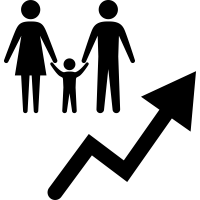 Prévisions de croissance démographique de la région de Miramichi 2020 à 2040 - Conclusions
Si la région veut maintenir l'effectif actuel ou l'élargir au cours des 20 prochaines années, une croissance démographique importante est nécessaire.
En supposant que les autres composantes de la croissance démographique restent constantes, il faudra une augmentation de l'immigration annuelle de 75 / an à 300-500 / an.
Cela n'arrivera pas tout seul.
Il faudra un plan délibéré de croissance démographique pour le comté.
*Using Projection scenario HG: High-Growth
Le plan de croissance démographique de la région de Miramichi
Les communautés / régions locales doivent s'engager.
Ce n'est pas seulement une question de gouvernement provincial.
Les gens et les entreprises déménagent dans les communautés locales.
Des opportunités économiques se présentent dans les communautés locales.
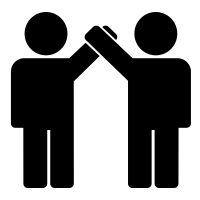 Les demandes changeantes du gouvernement local / régional
Gouvernement local / régional - vers 2000
Gouvernement local / régional - vers 2020
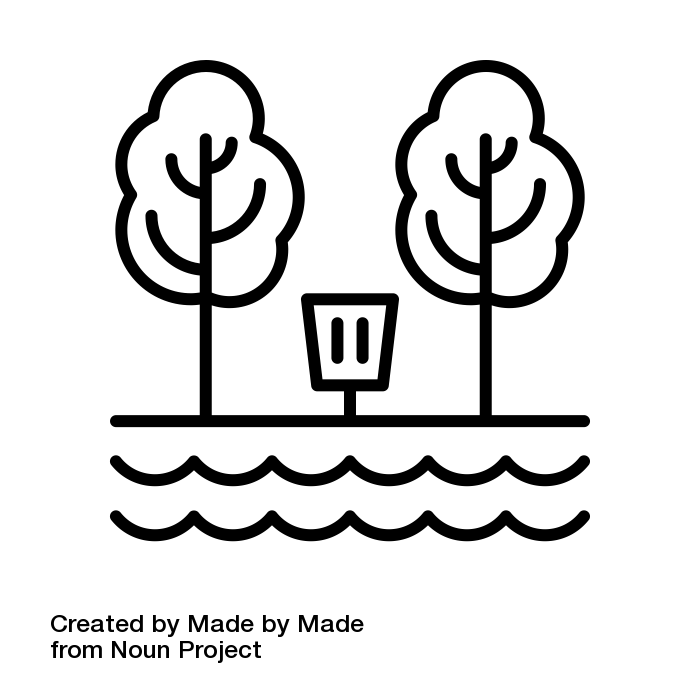 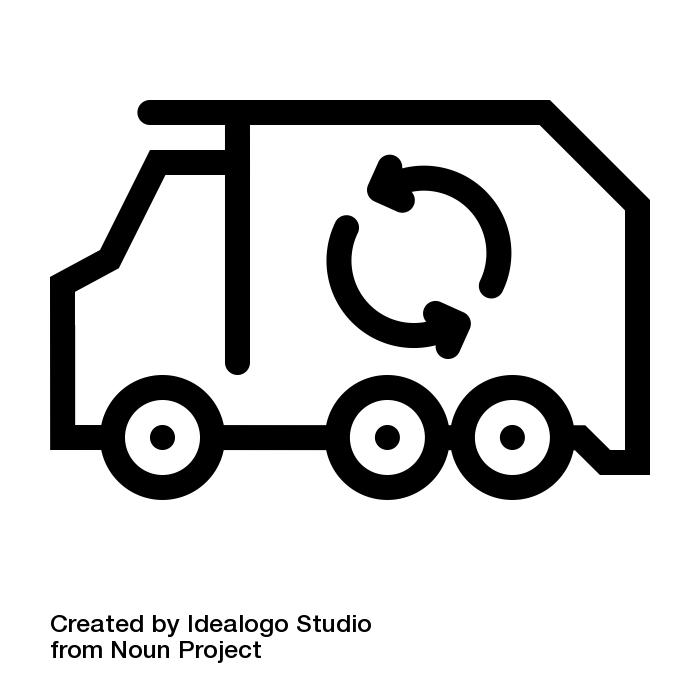 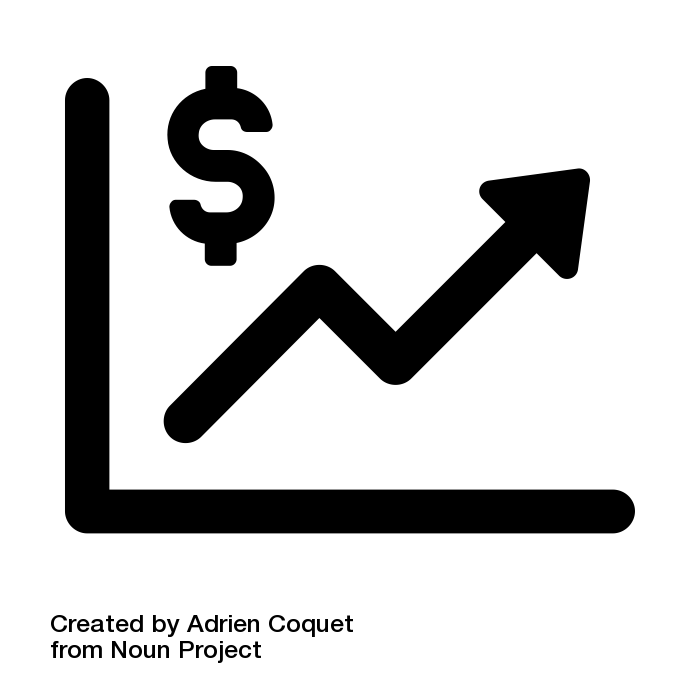 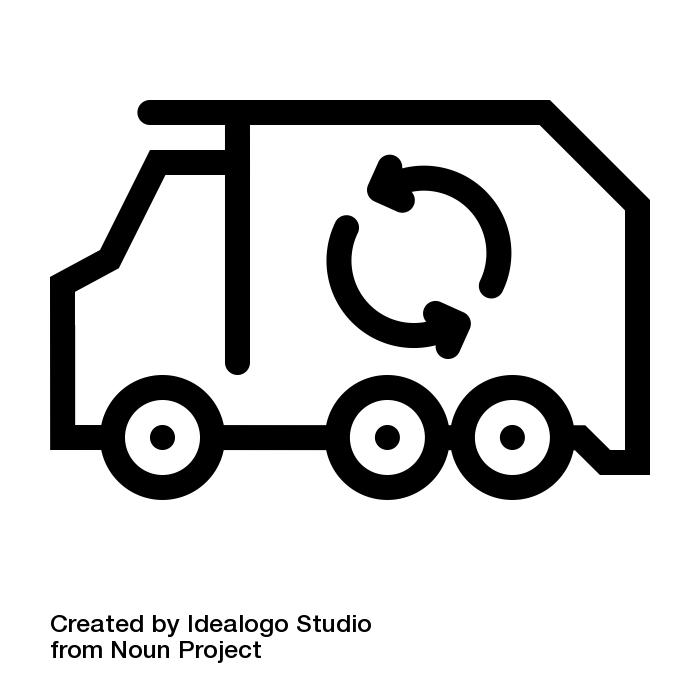 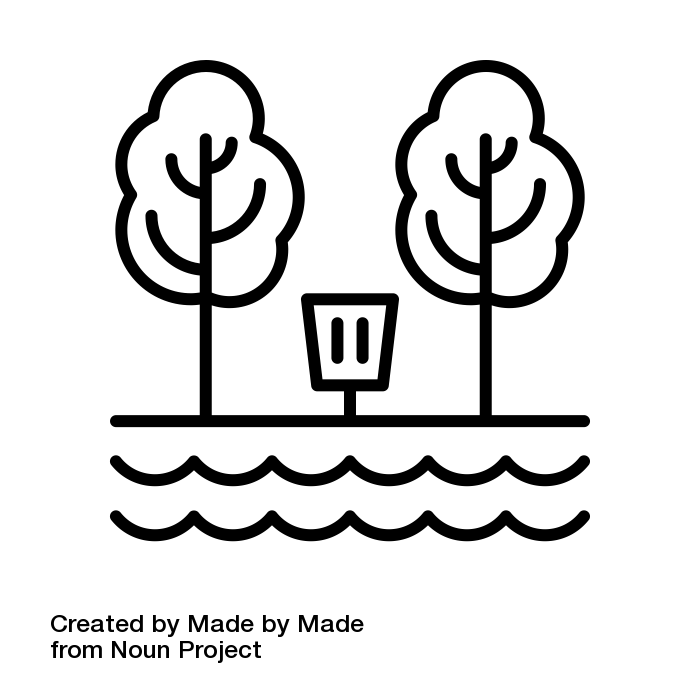 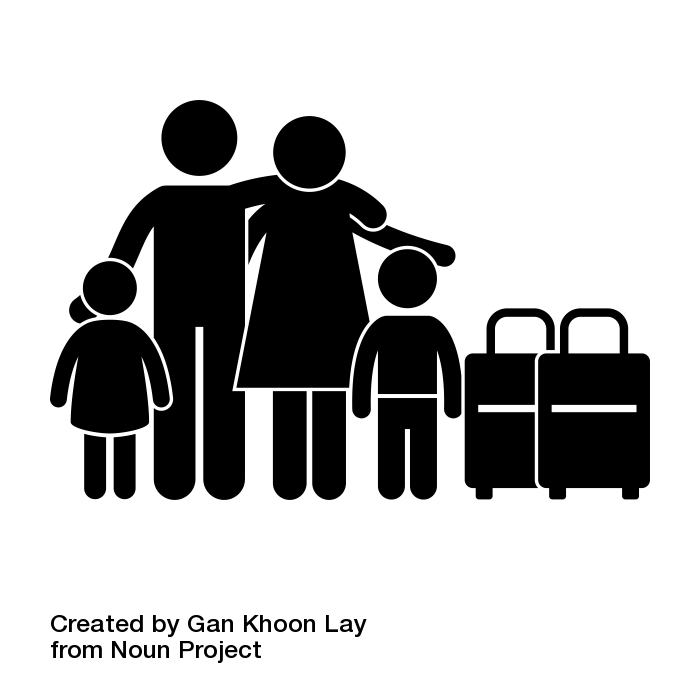 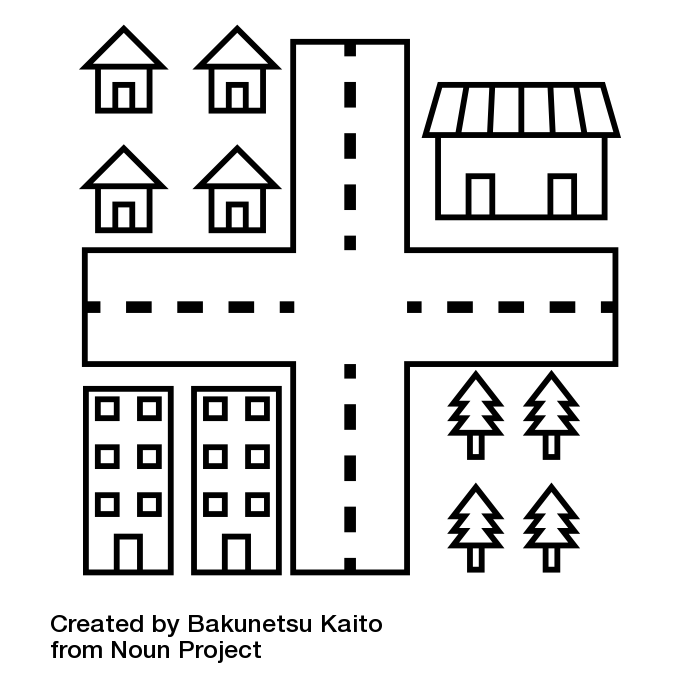 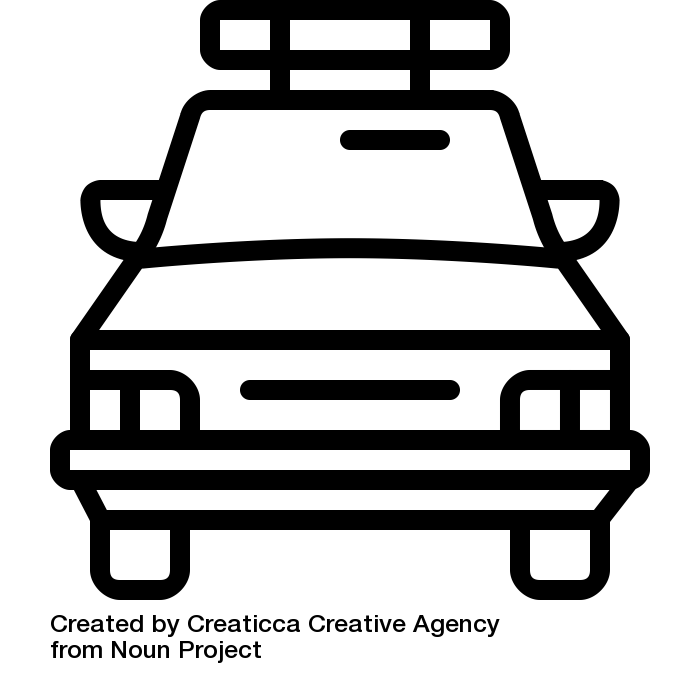 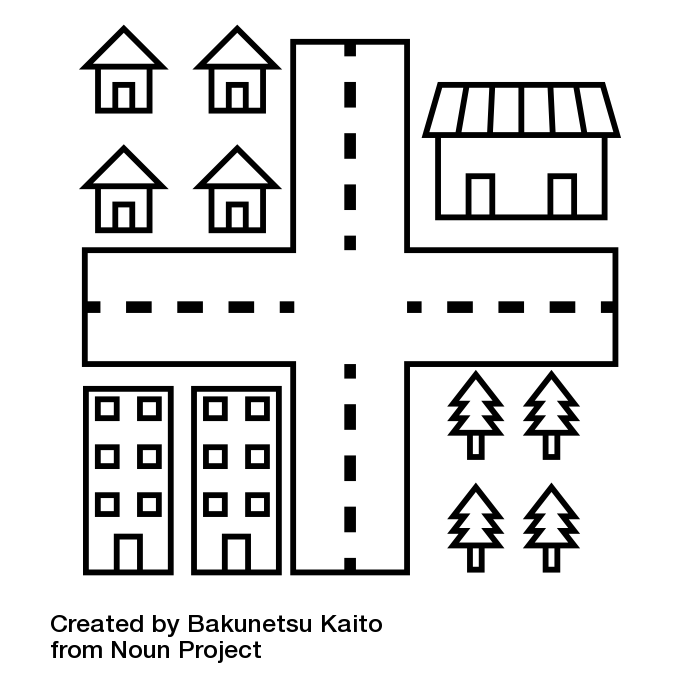 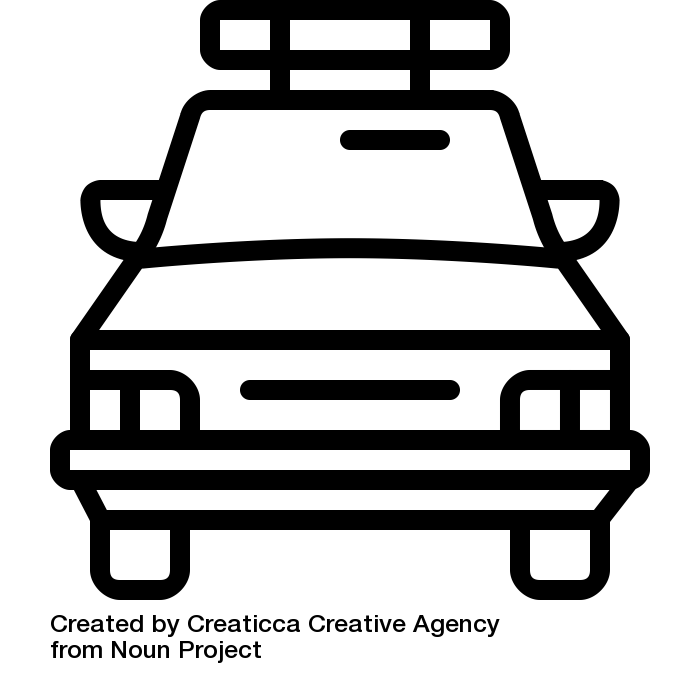 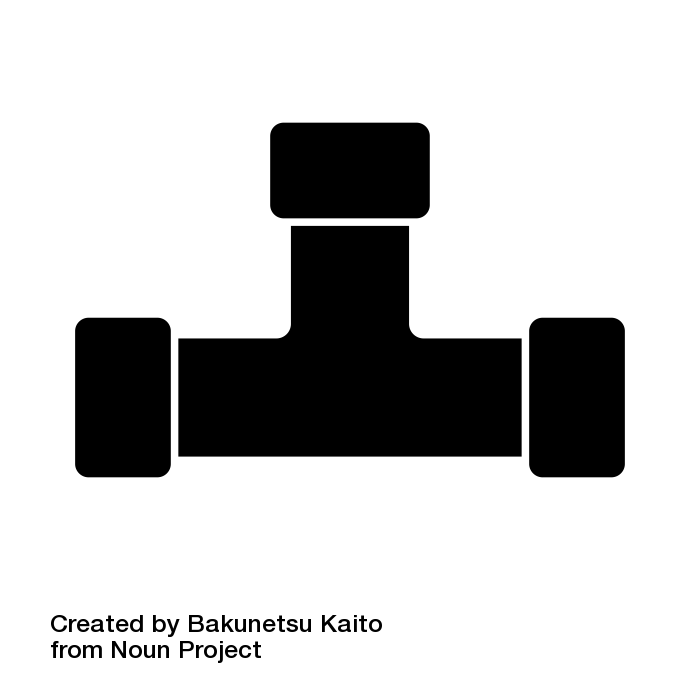 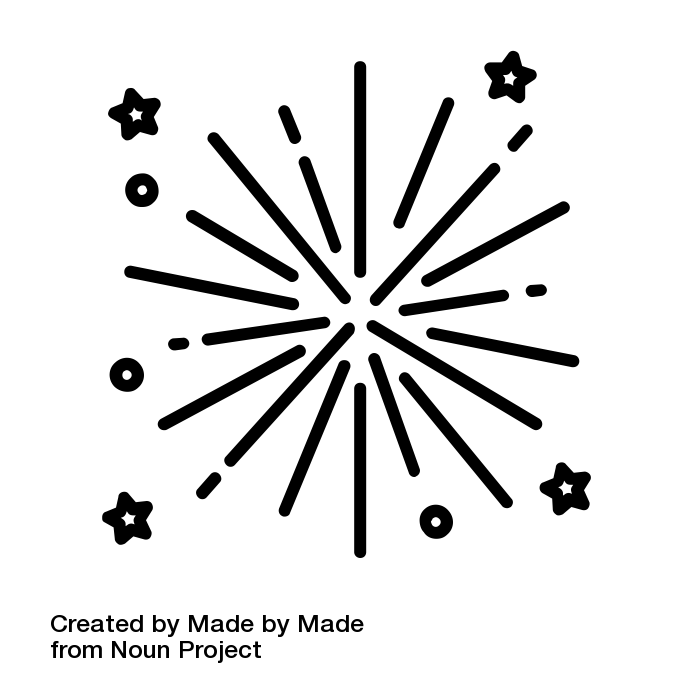 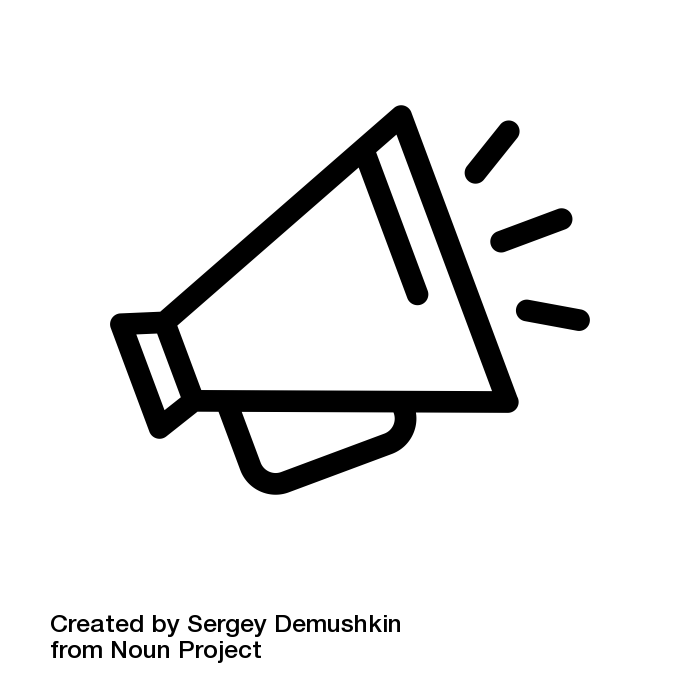 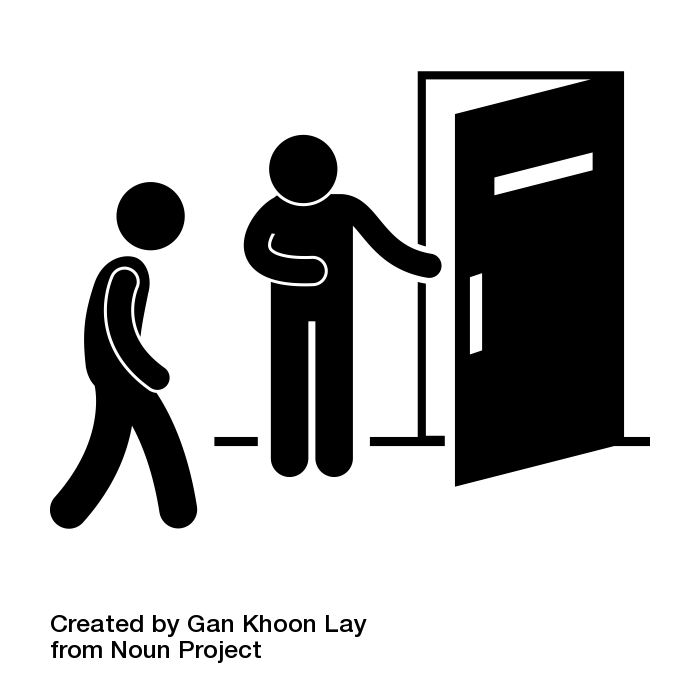 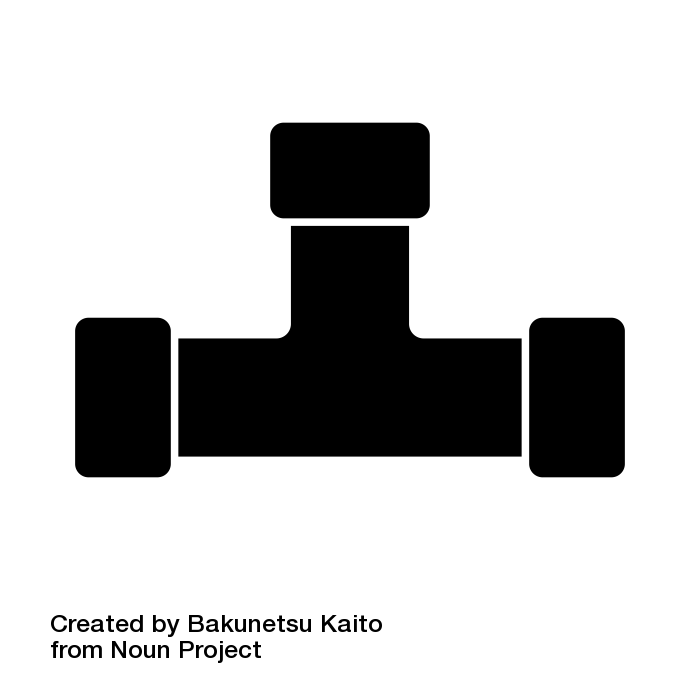 Pas seulement un plan de croissance démographique, les communautés ont besoin d’un «plan d’affaires» plus complet
Éléments du plan d’affaires:
Une compréhension claire des besoins du marché du travail pour soutenir les départs de main-d'œuvre et accueillir une nouvelle croissance.
Quelles industries ont le potentiel de se développer à l'avenir dans la région?
De quel niveau d'immigration de population avons-nous besoin?
Quels sont les obstacles à l'attraction d'une nouvelle population? (par exemple, logement, infrastructure de soutien locale, formation linguistique, etc.)
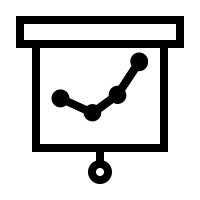 Prochaines étapes